Вежливость
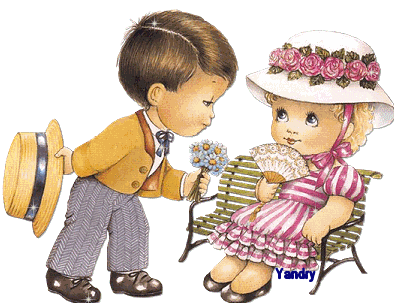 Презентацию подготовила: учитель начальных класов,     МОУ «Мамасевская средняя общеобразовательная школа», Волжского района,          Республики Марий Эл	         Ильина Оксана Николаевна
Вежливость
- это умение вести себя так, чтобы другим было приятно с тобой.
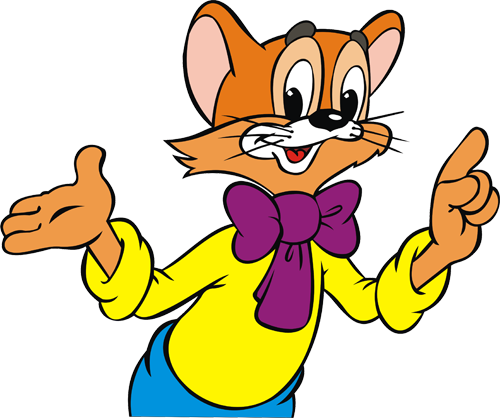 “Вежлив Витя или нет?”
Малыша обидел Витя.Перед школою в строюВитя просит:- Извините,Я ошибку признаю.На урок пришёл учитель,Положил на стол журнал,Следом Витя:- Извините,Я немного опоздал.- Тихомиров!Покажите Нам на карте город   	Псков.	- Извините, -	шепчет Витя -	Я к уроку не готов.	Мы поспорили с 	Наташей:	Вежлив Витя 	или нет?	Разберитесь в споре 	нашем 	И скажите свой 	ответ.
                                              		И.Антонова
Загадки
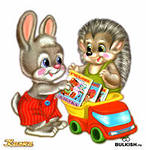 Встретив зайку, ёж-соседГоворит ему: «…»
	А его сосед ушастыйОтвечает: «Ёжик, …»К Осьминожке КамбалаВ понедельник заплыла,А во вторник на прощаньеЕй сказала: «…»Неуклюжий песик КостикМышке наступил на хвостик.Поругались бы они,Но сказал он «…»Трясогузка с бережкаУронила червяка,И за угощенье рыбаЕй пробулькала: «…»Чудно пел среди ветвейГолосистый соловей,И ему на всю дубравуВоробьи кричали: «…»Толстая корова ЛулаЕла сено и чихнула.Чтобы не чихала снова,Мы ей скажем: «…»Говорит Лиса Матрёна:«Отдавай мне сыр, ворона!Сыр большой, а ты мала!Всем скажу, что не дала!»Ты, Лиса, не жалуйся,А скажи: «…»Бегемот и Слон, поверь,Не пролезут вместе в дверь.Тот, кто вежливей, сейчасСкажет: «Только…»Муха Жу, хоть не хотела,В скорый поезд залетела.Ей букашки Фло и ФтиСкажут: «…»
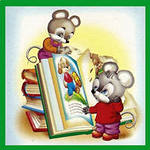 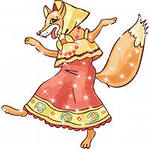 Вежливые слова
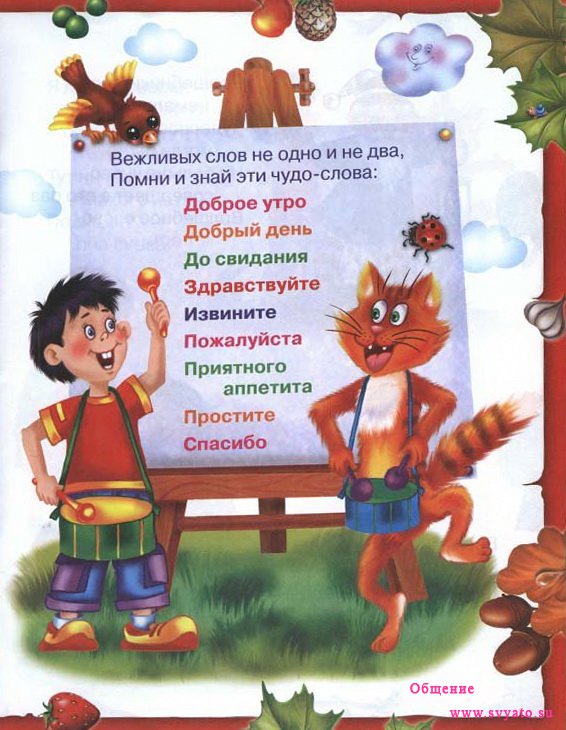 Из частей пословиц соберите целые и объясните их значение.
Добрый человек
Сначала думай
Вырасти вырос
Век живи
За добро


потом говори
добром и платят
добру и учит
а ума не вынес
век учись
“Вежливый слон”
Вышел слон на лесную дорожку,Наступил муравью на ножку.И вежливо Очень Сказал муравью:- Можешь и ты наступить на мою!
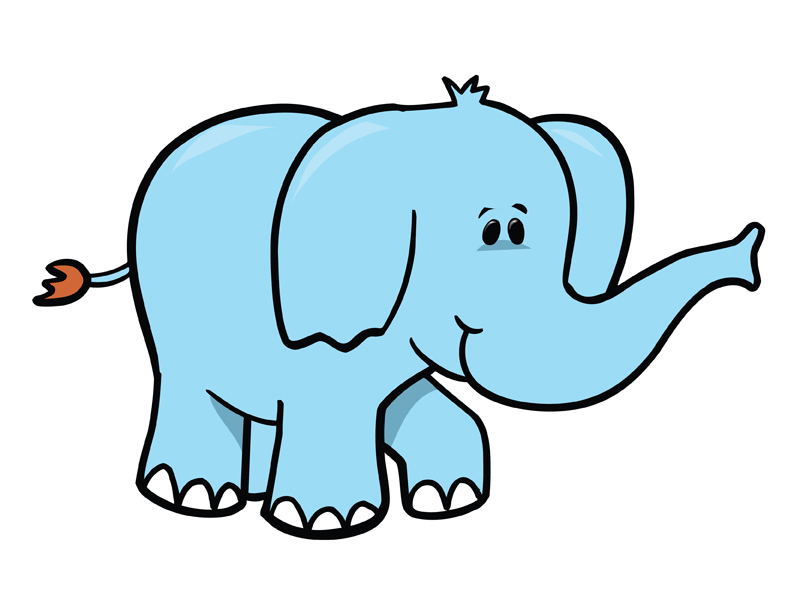 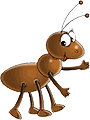 Правила вежливого поведения в школе
Вы похожи на сорок,
Не услышали звонок!
А когда звенит звонок –
Начинается урок!

 Если хочешь отвечать,
Можешь руку ты поднять,
А когда тебя спросили,
Должен ты у парты встать,
Отвечать, чему учили,
И тогда получишь «5»!

Если в класс вошёл учитель,
Не вертитесь, не кричите,
А у парт тихонько встаньте –
Пусть учитель поглядит,
Как красиво вы стоите,
И тогда вам сесть велит.
 

Будь прилежен на уроке
И старайся всё понять,
И тогда не двойки, тройки,
Будешь «5» ты получать.
 
Отвечай спокойно, громко,
Коль ты выучил урок,
Но сиди тогда мышонком,
Если выучить не смог.
 На уроке не надо шептаться
И тихонько жевать колбасу,
На ворон за окном любоваться
И сопя ковыряться в носу.
На уроке желательно слушать:
Что учитель расскажет сейчас?
И стараться учиться получше,
Чтоб тобою гордился твой класс.
 

Когда урок закончился,
Все сделаны задания,
Учителю мы скажем все:
«Спасибо, до свидания!»
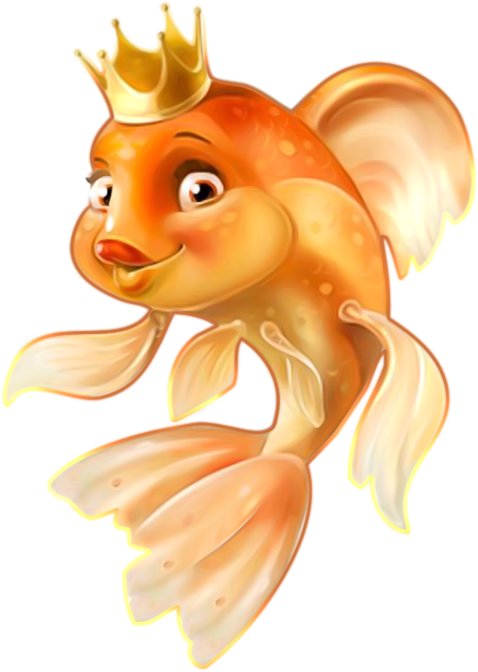 Мультфильм «Лунтик»
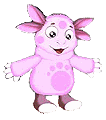 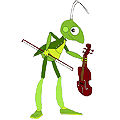 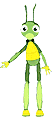 Правила вежливости
Будь вежлив. Вежливость- это умение вести себя так, чтобы другим было приятно с тобой.
Будь всегда приветлив: при встрече здоровайся; за помощь и заботу благодари; уходя, не забудь попрощаться.
Старшим, больным и усталым уступай место в трамвае, троллейбусе, автобусе, вагоне поезда, на уличной скамье; постарайся делать это не на показ; не жди, чтобы тебя попросили уступить место.
Упавшему помоги встать. Старому, слабому, слепому помоги перейти через дорогу. И делай это сердечно, от души, любезно, не хмурясь.
Никогда и никуда не опаздывай. Всегда приходи в назначенный час, минутка в минутку- береги время других людей.
Не заставляй волноваться о себе. Уходишь из дома- скажи, куда пошел, когда вернёшься. И уж не опаздывай.
Не капризничай. Твой каприз может испортить настроение другим, причинить им беспокойство.
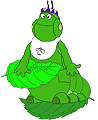 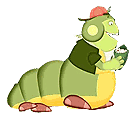 Правила вежливой беседы
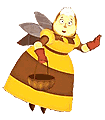 Вежливость- это не только « здравствуйте», « спасибо» и «пожалуйста».
Вежливый человек старается выражать свои мысли так, чтобы собеседнику всё было понятно.
Не тарахти. Слишком быструю речь трудно понять, да и выглядит она смешно.
Не говори слишком медленно, а то собеседник заснёт от скуки.
Не говори слишком долго, постарайся донести главную мысль своего сообщения. Если собеседник заинтересуется, он попросит тебя рассказать о деталях.
Прежде чем что-то сказать, мысленно сформулируй, что именно ты хочешь донести до слушателя. Произноси слова ясно и отчётливо, собеседник с « кашей во рту» ужасно раздражает окружающих.
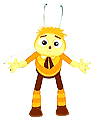 “Золотое правило”
“Поступай с людьми так, как бы ты хотел, чтобы люди поступали по отношению к тебе”.
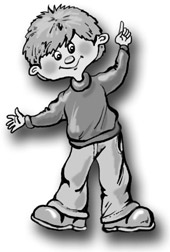 Могут даже у ребятСбыться все желанияТолько надо, говорят,Приложить старание.
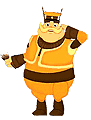 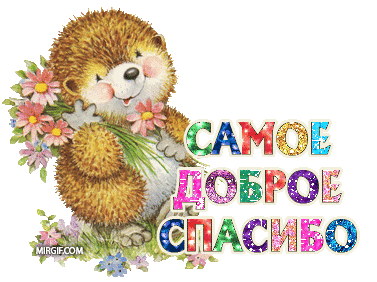